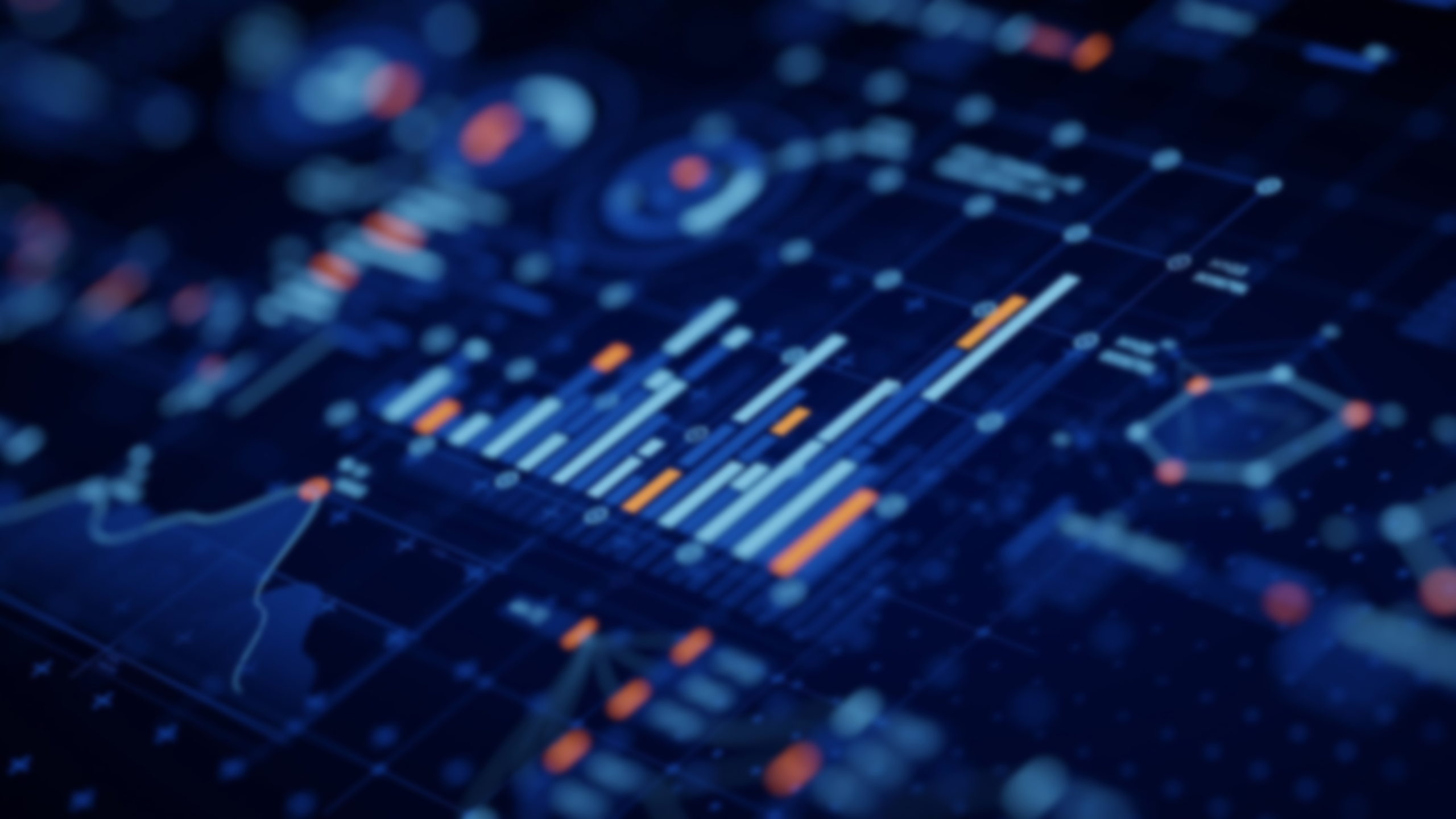 Kryptografie
Jakub Papírník 4TA
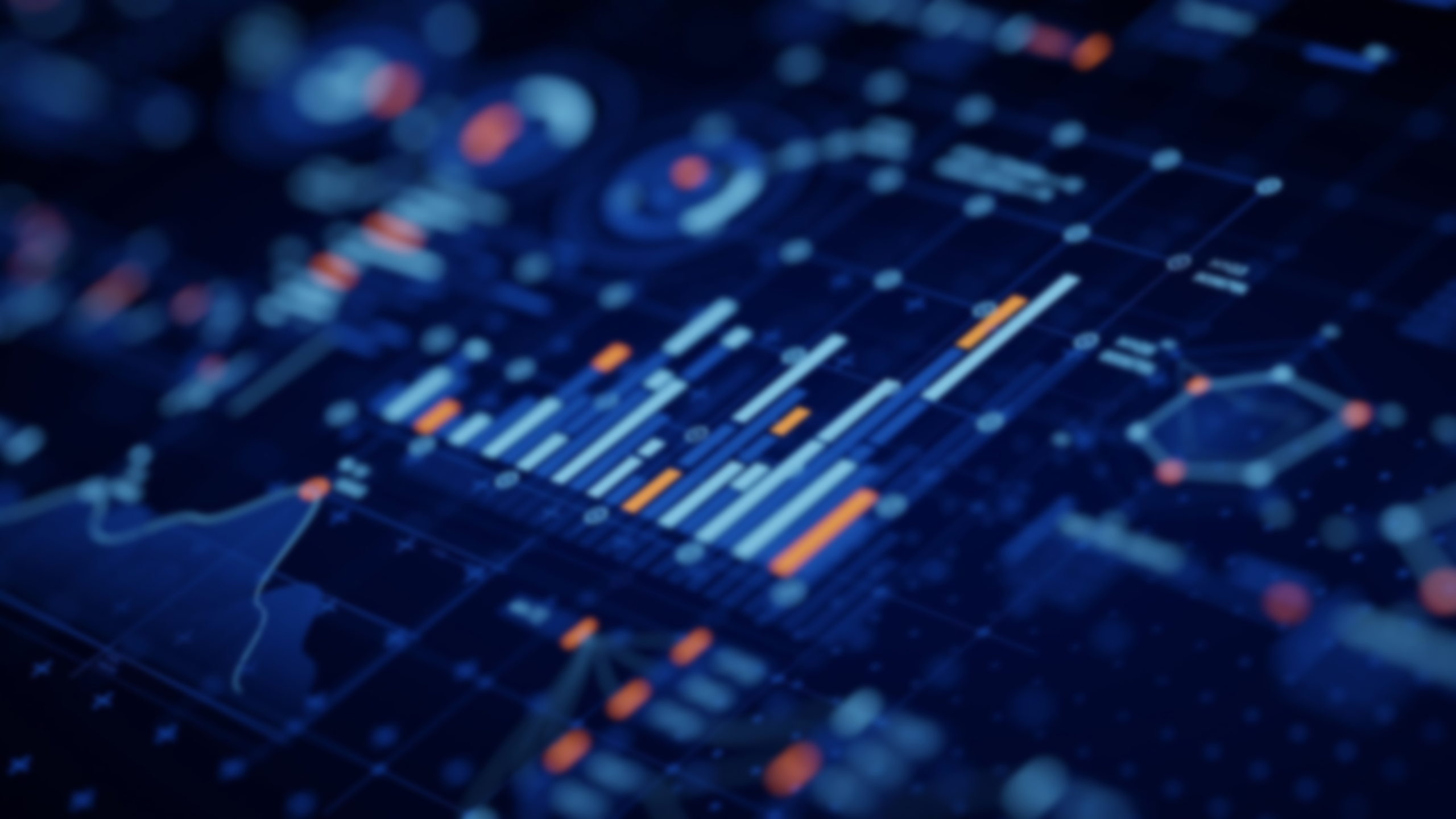 Co je to Kryptografie?
Zabezpečení komunikace pomocí šifrování dat
Přístupna pouze oprávněným stranám
Ochrana informací před neoprávněným a nežádoucím přístupem
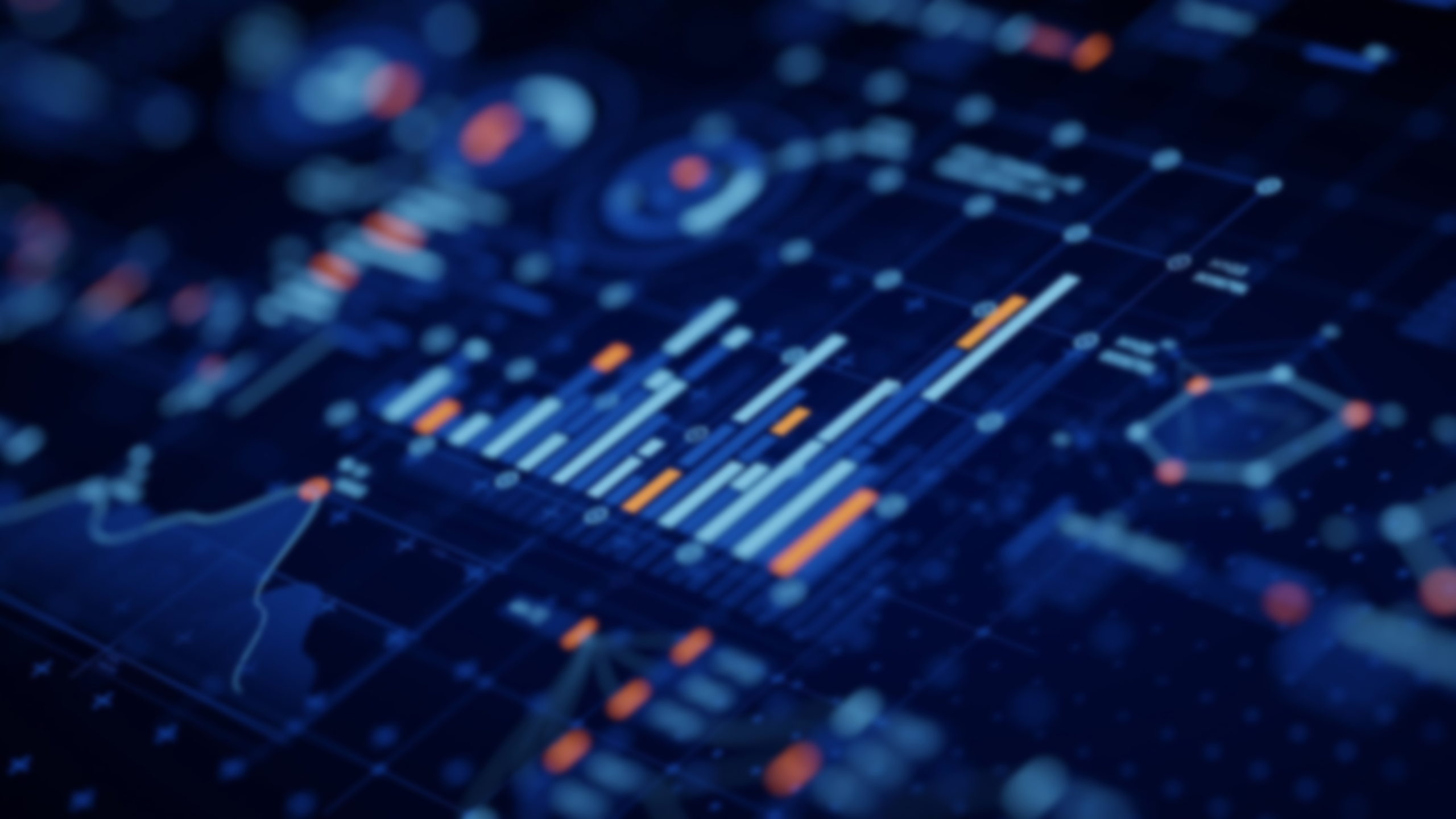 Co je to Kryptoanalýza?
Zaměřuje se na analýzu a prolomení šifrovacích systémů
Hledání slabiny v algoritmech
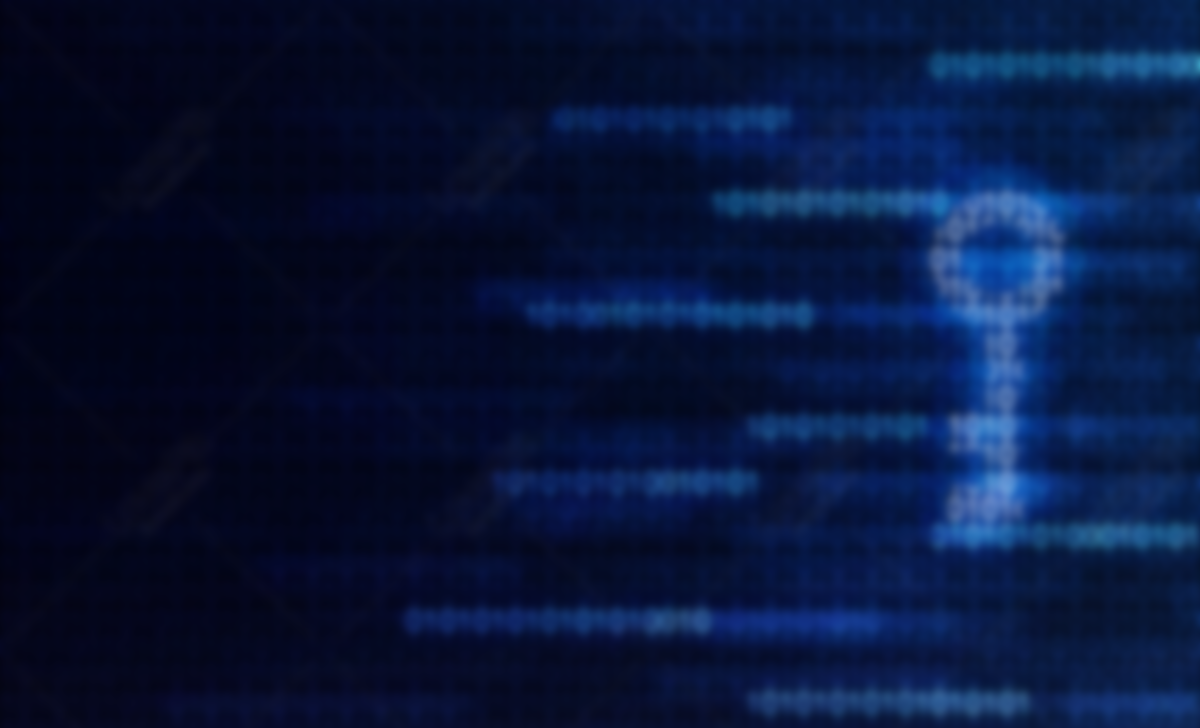 Co je to Steganografie?
Technika skrývání zpráv v jiných datech, aby o nich nebylo vedět
Př.: ukrytí textu v obrázku
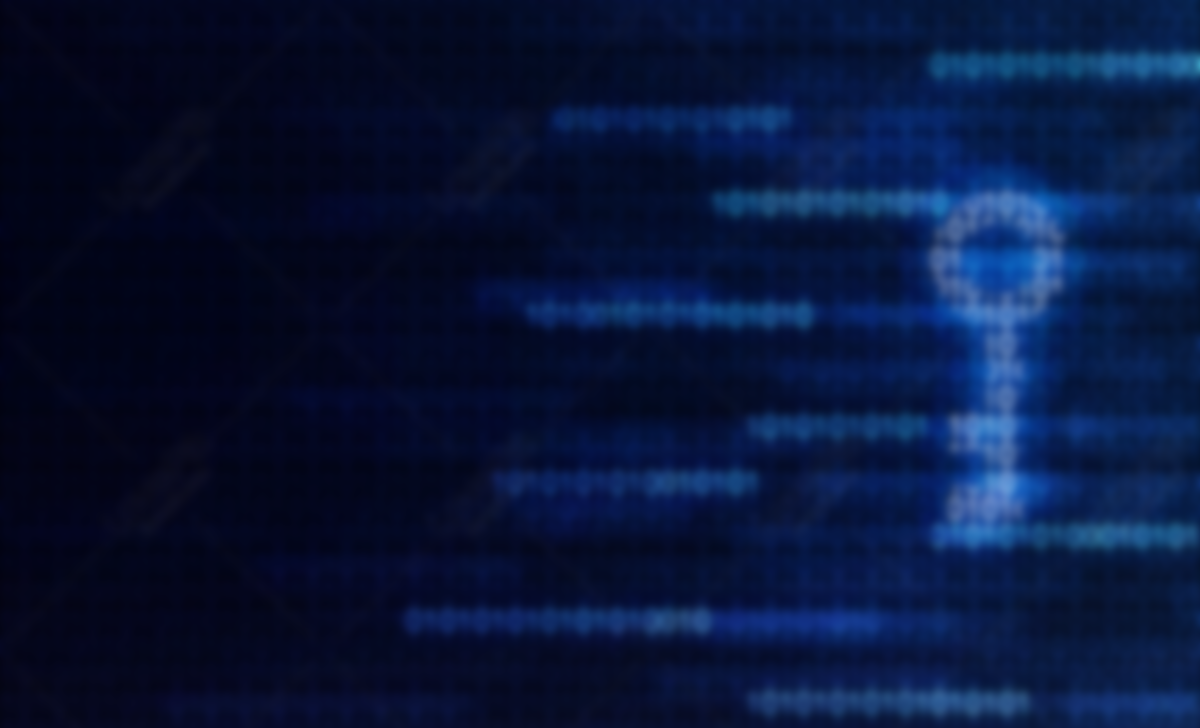 Symetrické šifry
Používají stejný klíč pro šifraci a dešifraci zpráv
Výhody: rychlost, efektivita
Nevýhody: nutnost bezpečného sdílení klíče
Př.: AES a DES
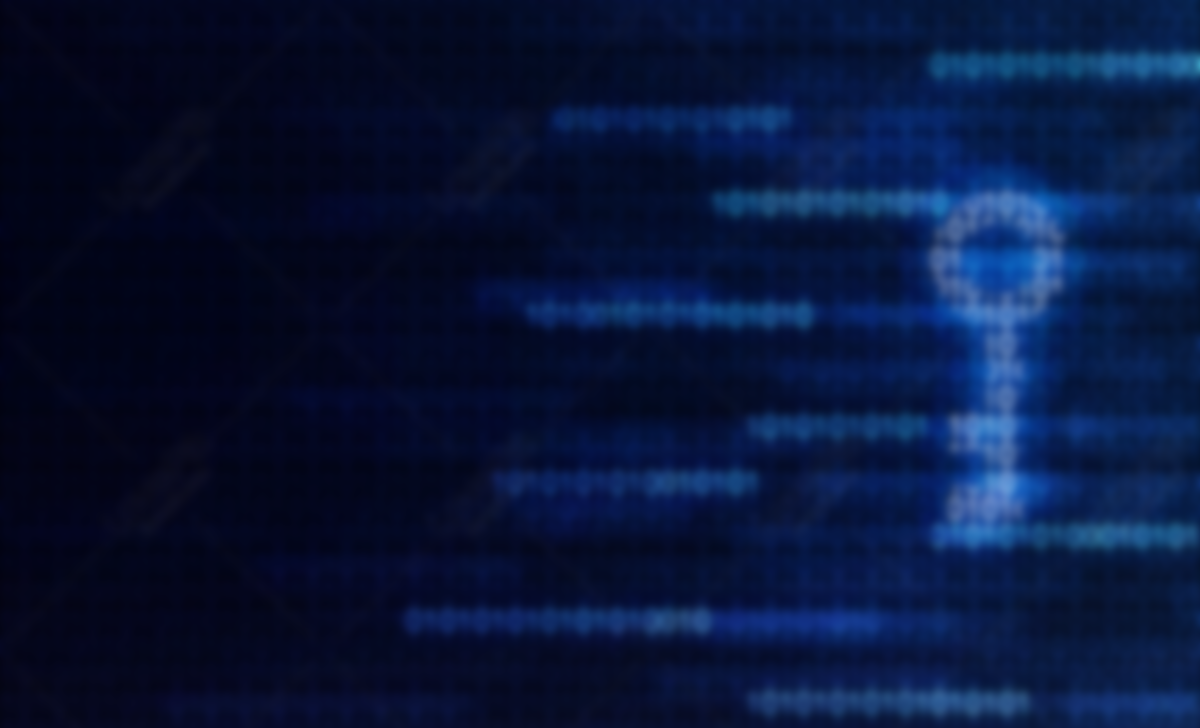 Asymetrické šifry
Využívají dvou klíčů
Veřejný pro šifraci, soukromý pro dešifraci
Zvýšená bezpečnost
Př.: RSA a ECC
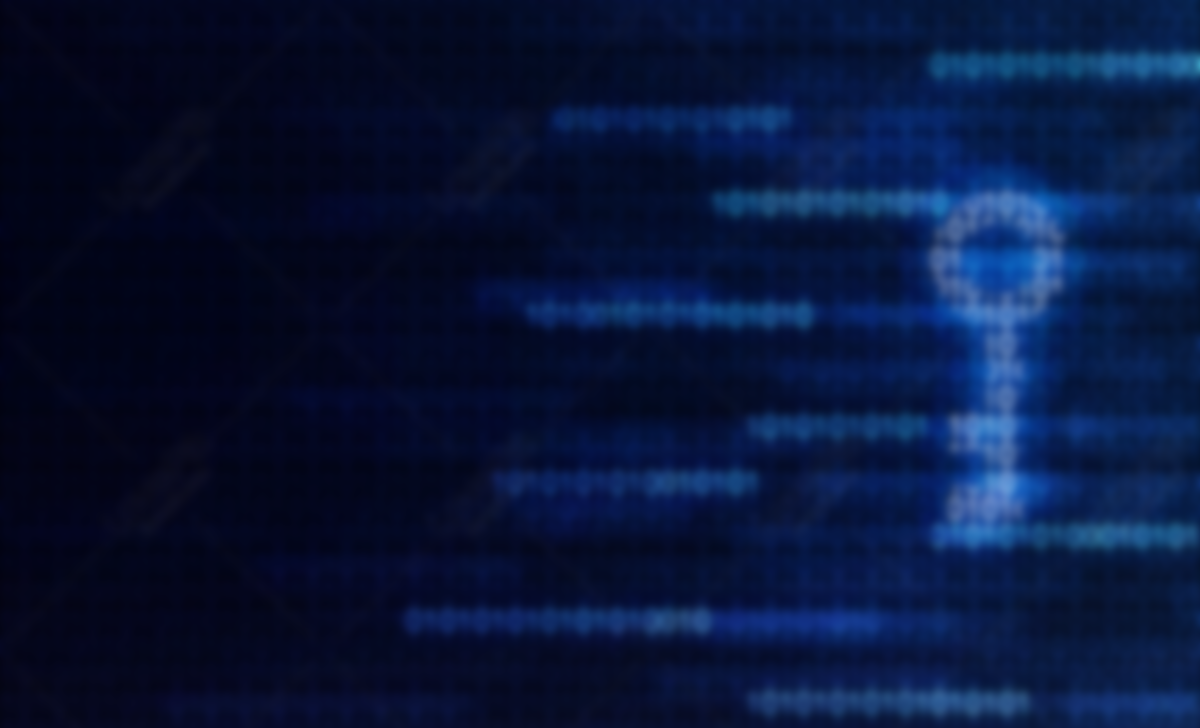 Hashovací funkce
Jednosměrné matematické operace
Převádějí vstupní data na řetězec znaků (hash)
Využíváme pro: ukládání hesel, digitální podpisy a ověření dat
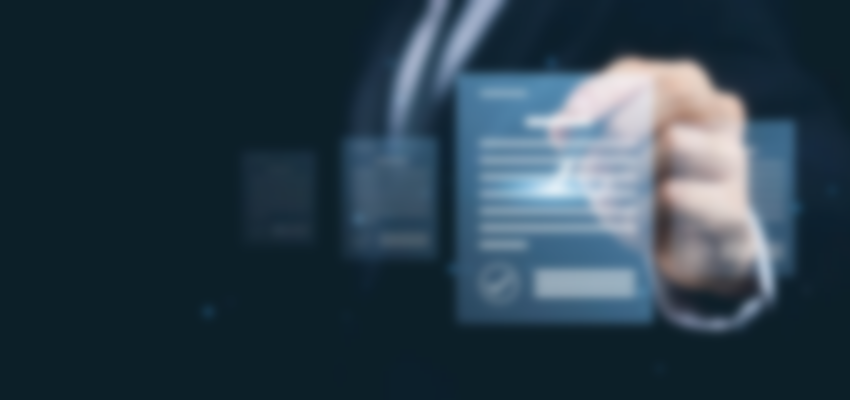 Substituční šifry
Nahrazují jednotlivé znaky podle určitého pravidla
Caesarova šifra – posunutí písmen v abecedě o pevně daný počet míst
Vigenérova šifra – použití více abeced pro nahrazení znaků
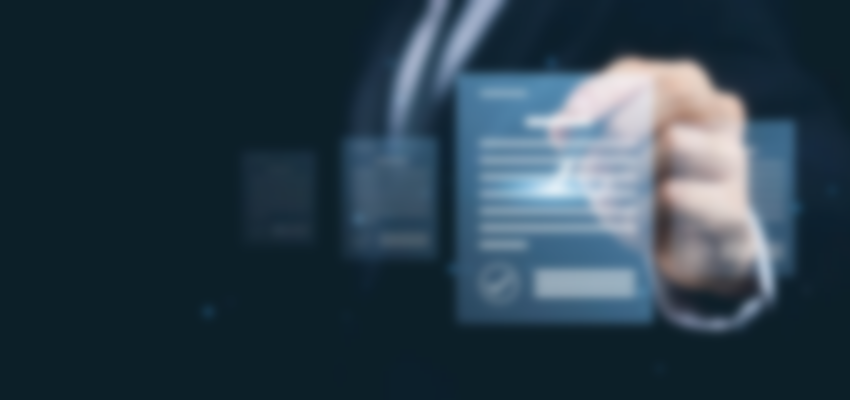 Transpoziční šifry
Mění pořadí znaků ve zprávě podle určitého vzoru
Rail Fence Cipher – znaky zapisujeme cik-cak, čtou se v řadách
Columnar Transposition – přeuspořádání znaků podle klíče
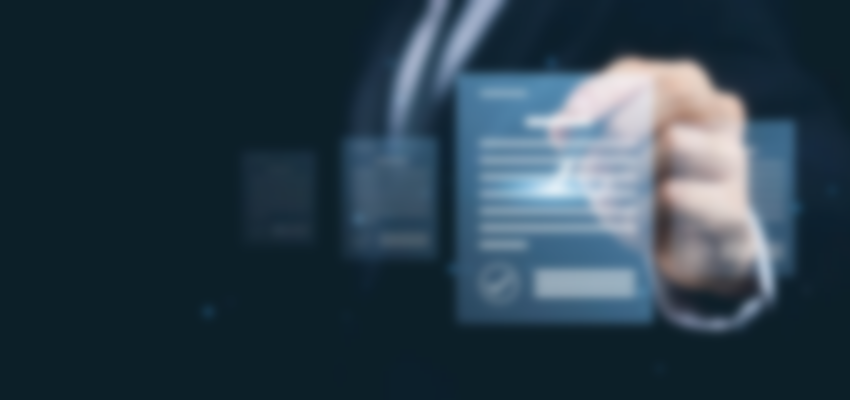 Digitální podpis
Kryptografická metoda pro ověření pravosti zprávy nebo dokumentu (emaily, smlouvy atd.)
Používá asymetrické šifrování
3 hlavní kroky:- Vytvoření hash hodnoty- Zašifrování hash hodnoty pomocí soukromého klíče- Ověření podpisu dešifrováním klíče a porovnání s nově vypočítaným hashem